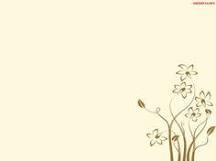 KỂ VỀ MỘT HOẠT ĐỘNG CÙNG LÀM VỚI NGƯỜI THÂN
Hè năm trước, em cùng gia đình đi du lịch ở Đà Nẵng. Ngồi trên máy bay, được ngắm nhìn bầu trời, em cảm thấy thật là thú vị. Khi máy bay vừa hạ cánh xuống sân bay, cả gia đình em gọi một chiếc xe điện để về khách sạn. Sau khi nhận phòng, cả nhà mang đồ lên và sắp xếp đồ đạc gọn gàng. Sau đó, em và cả gia đình tham gia vào các hoạt động tại khu du lịch. Buổi tối, cả gia đình em quây quần bên nhau để nướng hải sản ngoài biển. Em cảm thấy chuyến đi này rất vui vì nó giúp mọi người trong gia đình em thêm gắn kết và yêu thương nhau hơn. Em mong muốn hè năm sau gia đình em sẽ được đi du lịch tiếp.
					     Học sinh
                Nguyễn Anh Kiệt – 3A3